المحاضرة الاولى  - التقنية الحيوية
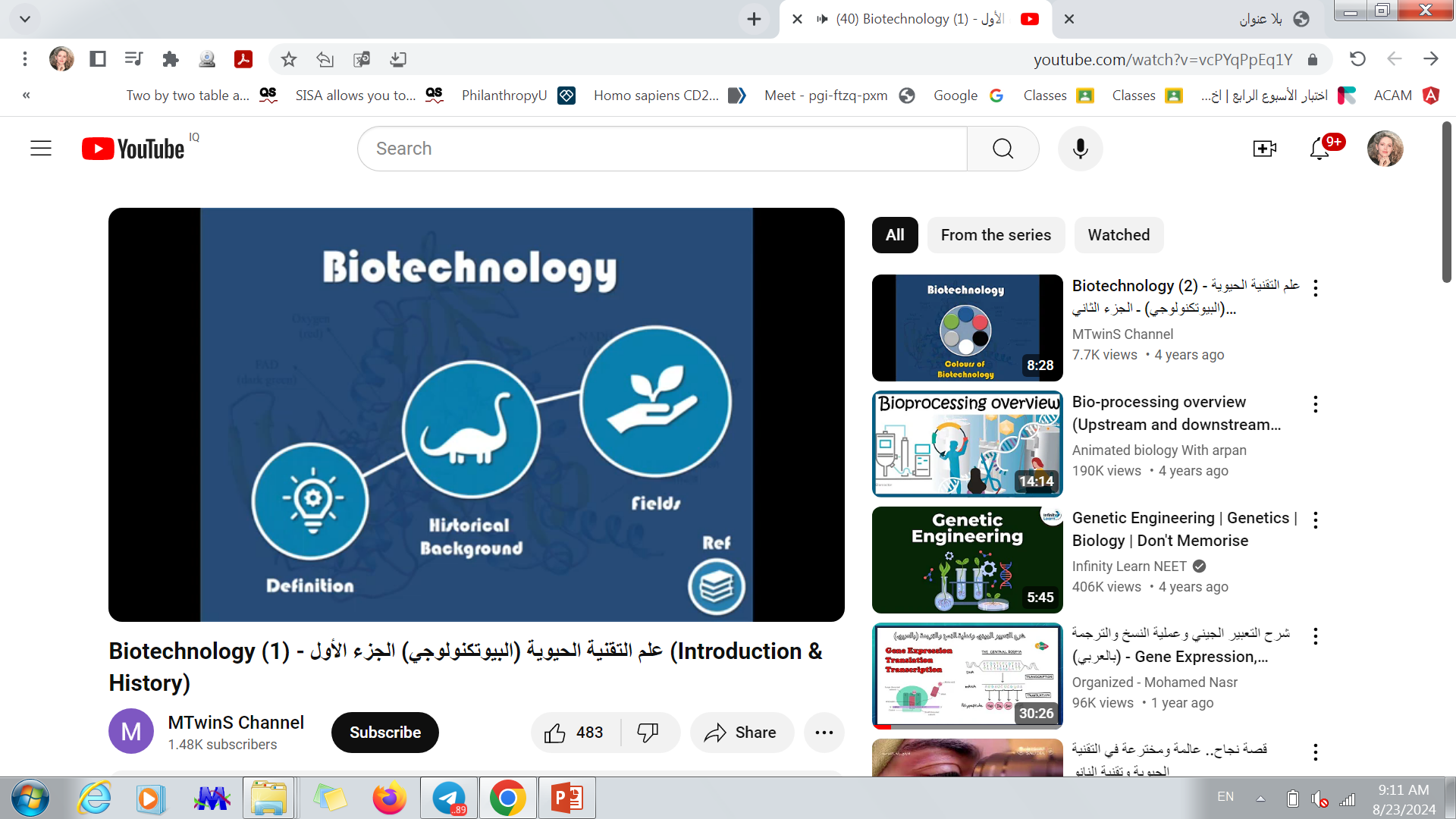 مفهوم التقنية الحيوية:
التقنيات الحيوية تجمع بين الوسائل العملية لحل المشاكل (تقنية) وإنتاج منتجات مفيدة (حيوية)، وهذا المفهوم مستخدم منذ آلاف السنين عندما استخدمت الحيوانات والنباتات لإنتاج الغذاء واللباس والدواء. تغير هذا المفهوم قبل ما يقارب سبعين عاماً عندما استخدمت بعض الكائنات الدقيقة لإنتاج المضادات الحيوية والإنزيمات وكذلك الأمصال. وتطور مفهوم العلم أخيراً بعد اكتشاف المادة الوراثية DNAبتفاصيلها الدقيقة (الكروموسومات والجينات،).
ويمكن تعريف التقنية الحيوية على انه :
      التعامل مع الكائنات الحية على المستوى الخلوي وتحت الخلوي من اجل تحقيق اقصى استفادة منها صناعيا وزراعيا وبالتالي اقتصاديا وذلك عن طريق تحسين خواصها وصفاتها الوراثية.
نبذة تاريخية عن تطور علم التقنية الحيوية
ان التقنية الحيوية علم يتعامل مع الكائنات الحية لانتاج المواد وعليه فان جذوره تمتد مع جذور علوم الحياة في القدم لذلك فمن المتفق عليه ان بداية العلم هي بداية الإنسان، ويمكن اعتبار علم التقنية الذي يتعامل مع الأحياء المجهرية وهواكثر الفروع قدما حيث ان الإنسان القديم تعلم كيفية إعداد الخبز وانتاج الخل والألبان المتخمرة.
يمكن تقسيم مراحل تطور علم التقنية الحيوية منذ بدايته إلى الآن إلى عدة مراحل منها:
المرحلة الأولى: 
وتتمثل هذه المرحلة بما عرفه الإنسان القديم مثل الفراعنة والسومريين والبابليين من تخمرات الأغذية التي كانت تستعمل أغذية قديمة وتخلط مع الأغذية الطازجة لإجراء التحول فيها حيث تتم عن عدم معرفة، أو تترك الأوعية مفتوحة لتتم التحولات فيها، وقد امتدت هذه المرحلة إلى القرن السابع عشر
تعد صناعة المشروبات الكحولية إحدى أقدم الصناعات في العالم وتعتمد على الصناعات المتعلقة بالتقنية الحيوية. إن تربية وتحسين الحيوانات الأليفة والحيوانات المزرعية عبارة عن تقنية حيوية أيضا، من هذا يتضح إن التقنية الحيوية تهتم في استغلال وتسخير الكائنات الحية لخدمة الإنسان. قد يكون الكائن الحي حيوانا كبيرا مثل البقرة، أو نباتا مثل الحنطة والبطاطا، أو كائن حي مثل الخميرة Yeast المستعملة في صناعة البيرة و الخبز... الخ.
المرحلة الثانية: وتتمثل هذه المرحلة ببداية القرن العشرين. حيث تم خلال أحداث الحرب العالمية الأولى تطوير عددا من عمليات التصنيع منها إنتاج العلف الحيواني وكذلك إنتاج الكليسيرول Glycerol من التخمر الكحولي للخمائر. وخلال تلك الفترة قامت صناعات تخمرية أخرى منها إنتاج حامض اللبن (اللاكتيك Lactic acid) وحامض الخل (الخليك Acetic acid) ، وبعض المواد الكيمياوية مثل الاسيتون Acetone والبيوتانول Butanol، كما تم خلال هذه الفترة إنتاج بعض الإنزيمات على نطاق تجاري، كما تم استبدال عمليات إنتاج حامض الليمون (الستريك Citric acid) من الاعتماد على الحمضيات إلى الإنتاج المعتمد على الفطريات.
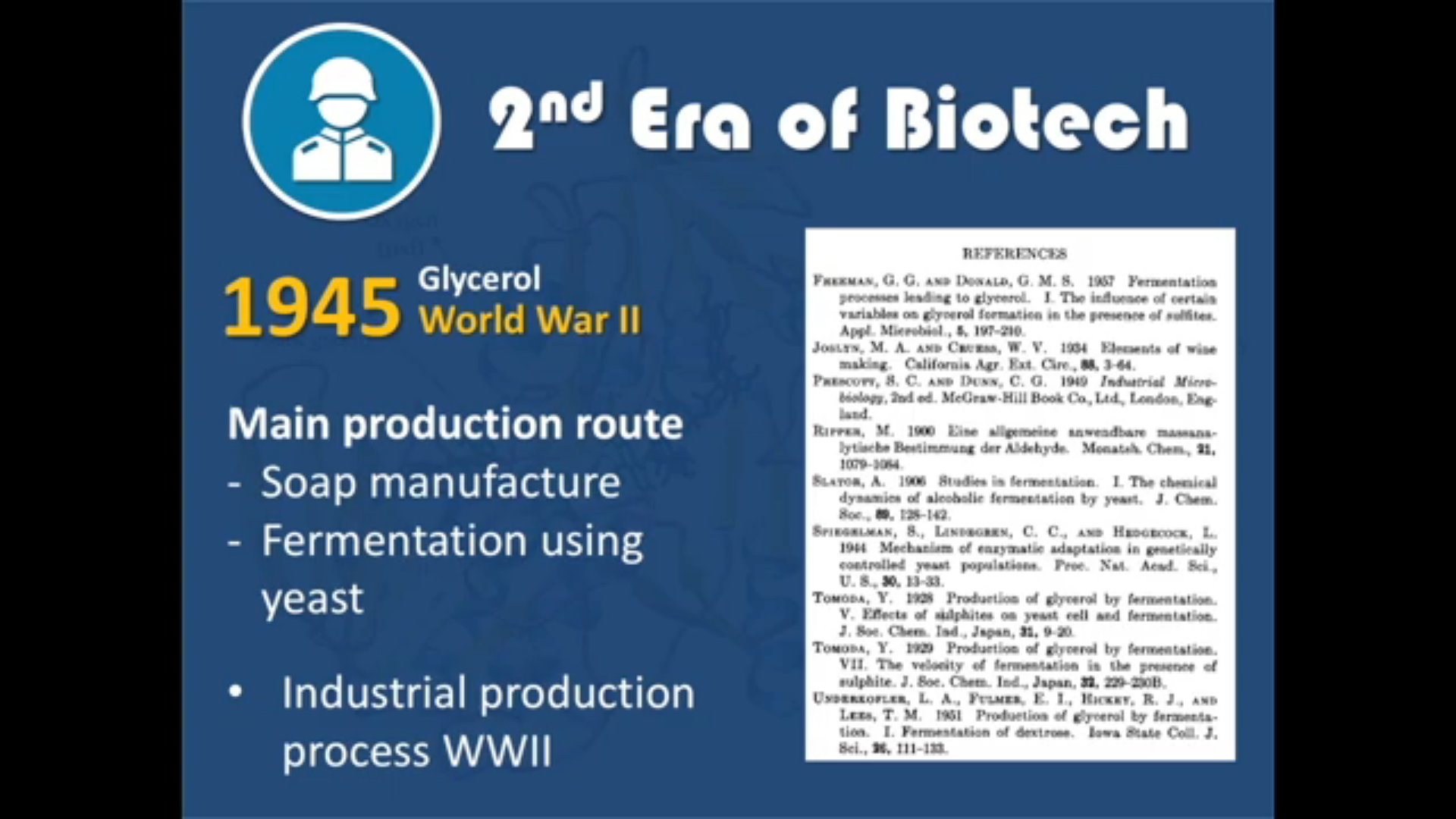 كما تم استبدال عمليات إنتاج حامض الليمون (الستريك Citric acid) من الاعتماد على الحمضيات إلى الإنتاج المعتمد على الفطريات.
المرحلة الثالثة: ان هذه المرحلة اعتمدت على ما سبقها من المراحل من المعلومات المتراكمة والمشاكل التي المتولدة خلالها، وقد تميزت المرحلة باكتشاف المضادات الحيوية Antibiotics ، حيث اكتشف البنسلين Penicillin بالصدفة سنة 1928 من قبل العالم فلمنك Fleming وهو مادة مضادة للبكتريا انتج بواسطة العفن Penicillium notatum ولذلك يطلق على هذه المرحلة عهد المضادات الحيوية.
. ان عمليات إنتاج البنسلين انتظرت تطورات في مجالات أخرى حيث انه لا يمكن إنتاجه بظروف غير معقمة وقد دام الانتظار إلى حوالي 1940 وكانت الحرب العالمية الثانية قد بدأت ووجد عندها البنسلين سوقا رائجة وحاجه ماسة لعلاج الجرحى، وقد أدت معرفة عمليات التعقيم التي استعملت لانتاج البنسلين إلى معرفة التعامل مع المزارع النقية وتعقيم الأوساط الغذائية والمخمرات، حيث تسخن لدرجة حرارية معينة ولفترة محددة ثم تبرد وتضاف إليها اللقاحات مع الحفاظ على الضغط الداخلي بشكل موجب (أي أعلى من الضغط الخارجي) لتلافي التلوث، بالإضافة إلى انه اصبح بالإمكان إدخال الهواء المعقم وإجراء عمليات الخلط والتقليب تحت الظروف المعقمة في المخمرات المغلقة والتي لا تزال هي الطريقة المثلى لعمليات الإنتاج الكبيرة.
المرحلة اللرابعة: 
وتمتد جذور هذه المرحلة إلى حوالي 60-70 سنة إلى الوراء من الوقت الحاضر وقد أطلق على بداية هذه المرحلة إنتاج الايثانول أو هندسة الايثانول حيث استعملت جميع المعلومات والتقنيات السابقة لانتاج الايثانول من السكريات المكوثرة (سكريات متعددة Polysaccharides) المتوفرة مثل النشأ Starch. 
وتلت عمليات الإنتاج المذكورة تطورات في استعمال المزارع المستمرة Continuous Culture أو التخمرات المستمرة Continues Fermentation وانتاج بروتين الخلية الواحدة Single cell protein حيث وصل انتاجه إلى مئات الآلاف من الاطنان سنويا باستعمال مواد أولية مختلفة مثل الميثانول، الالكينات كمصادر للكاربون ولكنه انحسر بعد ذلك. 
وقد ازدهرت في تلك الفترة عمليات إنتاج الحوامض الأمينية Amino acids مثل حامض الكلوتاميك الذي ينتج بكميات تصل إلى مئات الآلاف من الاطنان ليستعمل كمواد نكهة او محسنات في الأغذية وكذلك انتج الحامض الأميني اللايسين بمعدل يصل آلاف الاطنان سنويا ليستعمل في تدعيم الأغذية التي تفتقر إليه.
أما الإنزيمات فقد تأخر تطور إنتاجها إلى مراحل متأخرة وذلك لعدم ثباتيتها وكذلك صعوبة استخلاصها بعد الإنتاج، بالإضافة إلى صعوبة تزويدها بمرافق الإنزيم Cofactor ، ولكن اغلب هذه المشاكل قد تم التغلب عليها في الوقت الحاضر.
أسباب تطور علم التقنية الحيوية:
إن مصطلح التقنية الحيوية Biotechnology يقترن دائما بالحصول على ربحية طائلة ولهذا يعتبر العامل الاقتصادي والسيطرة على الأسواق العالمية هو السبب الرئيسي في تطور علم التقنية الحيوية، ومن هذا المنطلق تسربت قنوات التطور إلى جميع اتجاهات علم التقنية ذات الميزات المتعددة نذكر منها:
 إن التفاعلات الحيوية تتم تحت ظروف معتدلة من حيث الدرجات الحرارية والأرقام الهيدروجينية pH وتحت الضغط الجوي، ولذلك فان هذه العمليات يمكن أن تنافس العديد من الصناعات الكيمياوية التي تحتاج إلى ظروف متطرفة وبالتالي تؤدي إلى زيادة كلفة العملية التصنيعية.
إن التفاعلات الحيوية تكون متخصصة وكفوءة ولذلك تكاد تكون المواد الناتجة تقريبا نقية وتحتاج إلى عمليات استخلاص وتنقية بسيطة في حين ان العمليات الكيمياوية تنتج فيها العديد من المركبات الوسطية والتي قد يكون البعض منها غير مرغوب فيه لذلك فان عمليات التنقية والاستخلاص ستؤدي إلى زيادة كلفة المواد الناتجة.
ان المواد الأولية المستعملة في التصنيع الحيوي تكون مواد رخيصة وهي من المصادر المتجددة-أي من أنواع المملكة النباتية وخلال عمليات التصنيع يتم الاستفادة وتحويل هذه المواد والتخلص من مشاكل تلويثها وتكدسها في البيئة.
أن علم التقنية الحيوية علم متعدد الجوانب يعتمد على الكثير من العلوم الأخرى فهو يمثل تطبيق العلوم الحيوية والتقنية لانتاج المواد التي يجب أن تسوق، وعليه فان اكتمال الصورة لعلم التقنية الحيوية يحتاج إلى إيجاد قواعد وأسس لعمليات الإنتاج والتسويق، وعليه وجب التدخل على مستوى أعلى تساهم فيه النظم الاقتصادية والسياسية بعد ان تخرج العمليات الإنتاجية من النطاق المختبري إلى مجال الإنتاج التجاري. عمل مختبري← عمل ريادي (منظومة ريادية)← أنتاج تجاري← تسويق
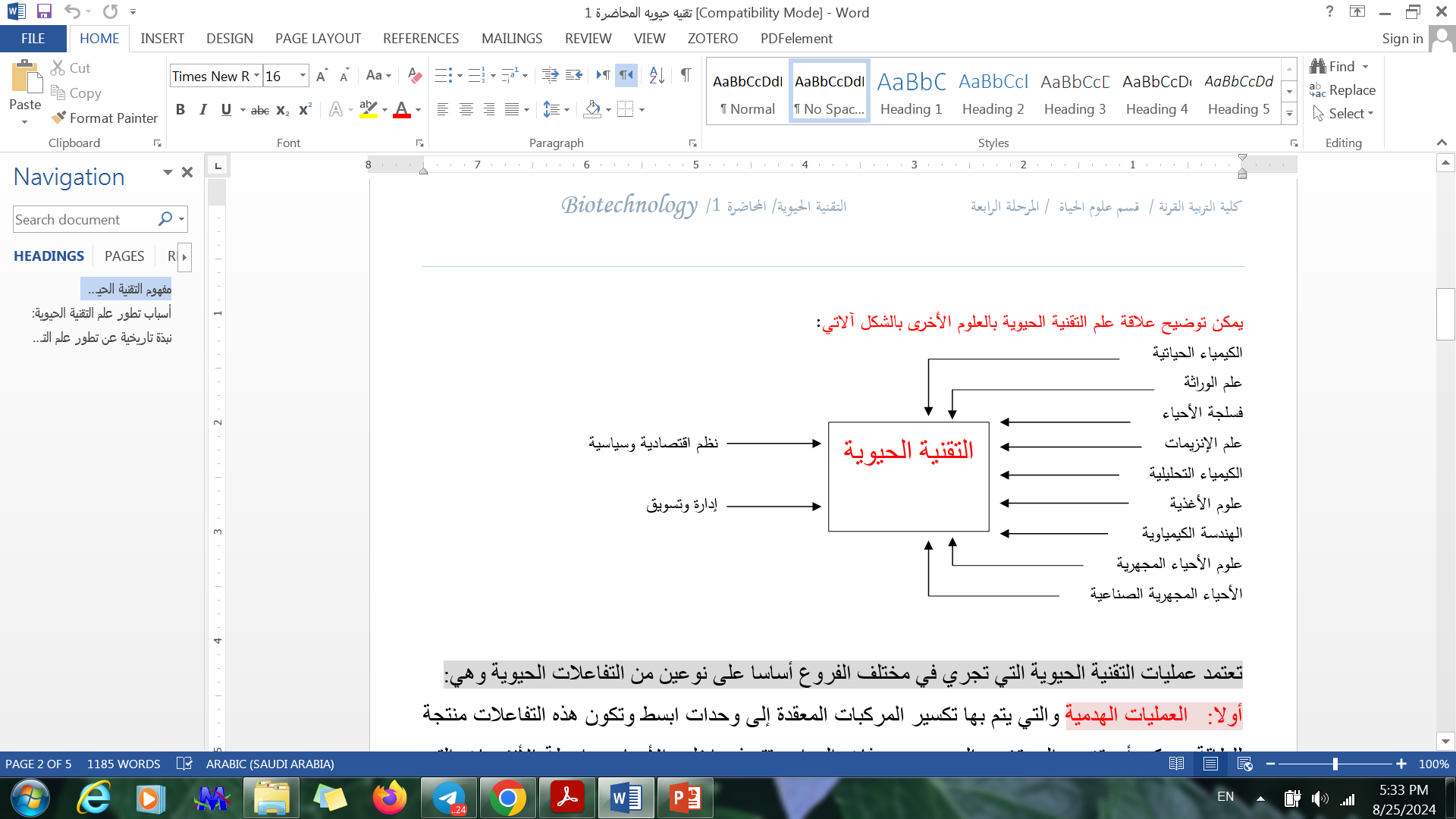 Thank you